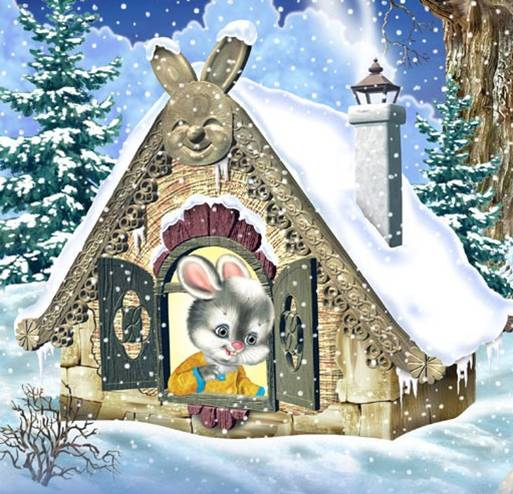 У домика утром два зайца сиделиИ дружно веселую песенку пели.Один убежал, а  второй в след глядит.Сколько у домиков зайцев сидит
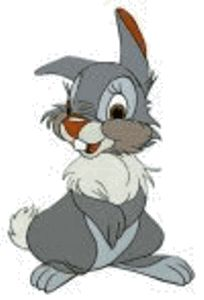 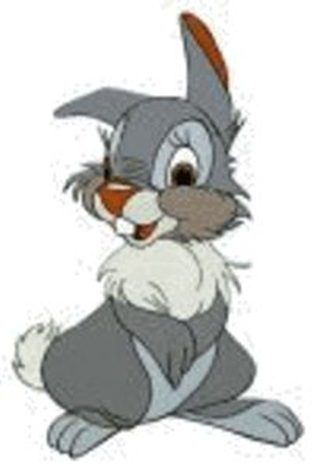 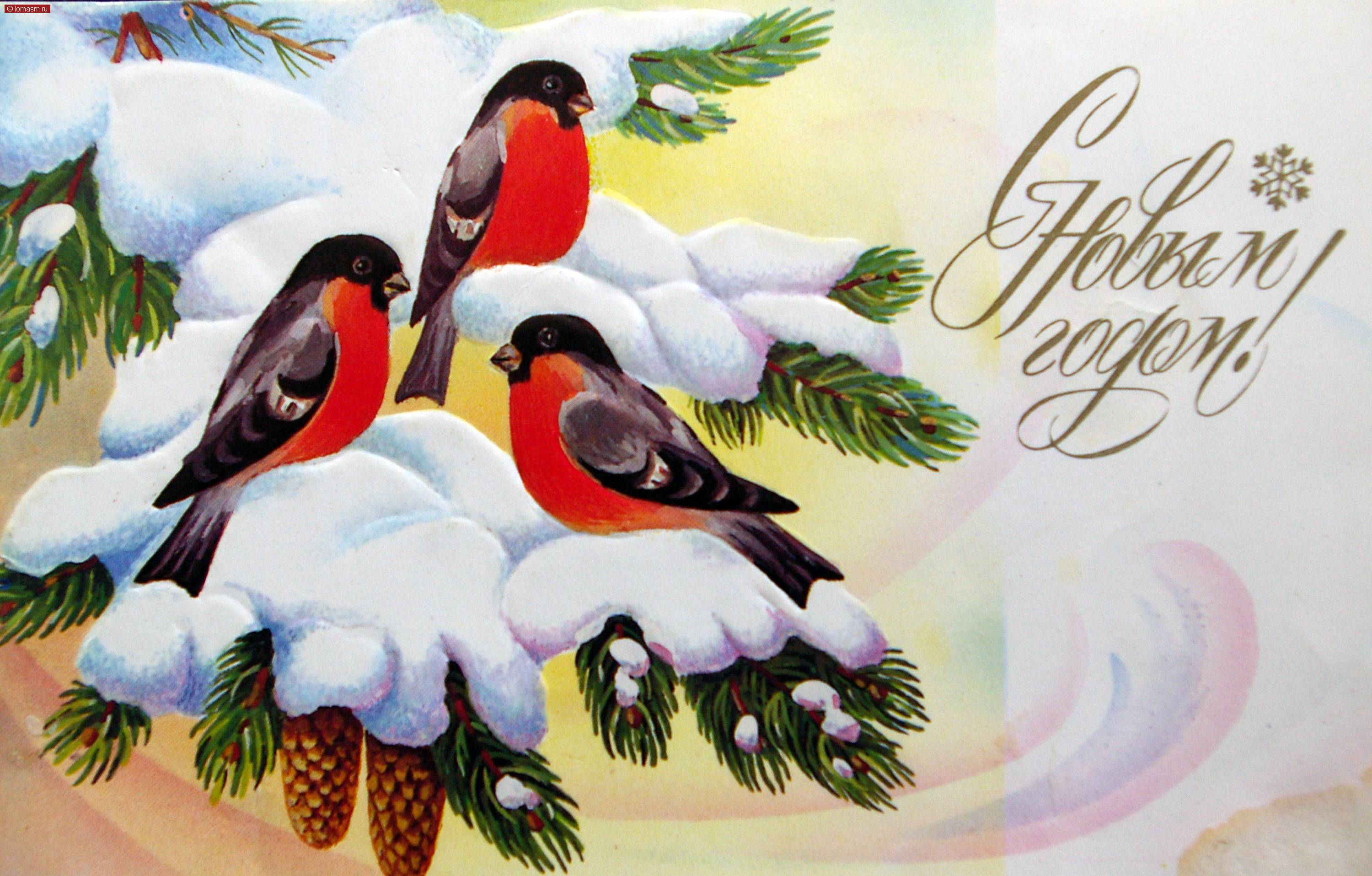 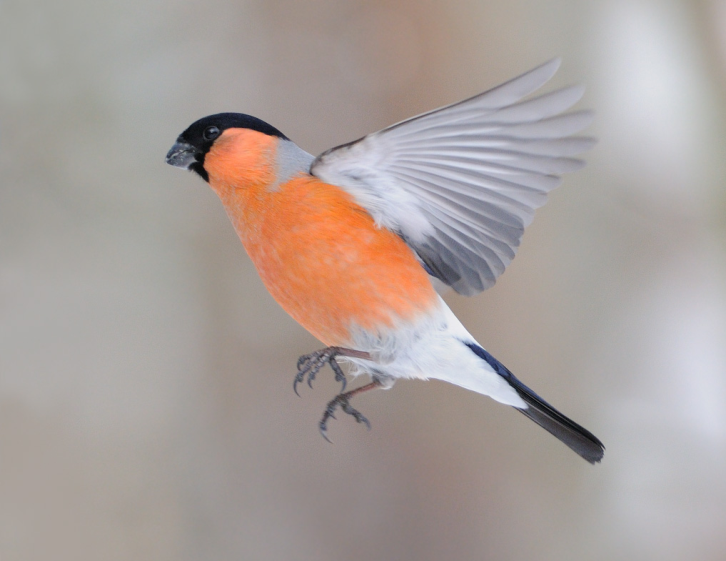 Три снегиря на ветке сиделиДва снегиря еще прилетелиНу ка ребята сосчитайте скорей Сколько сейчас стало  снегирей?
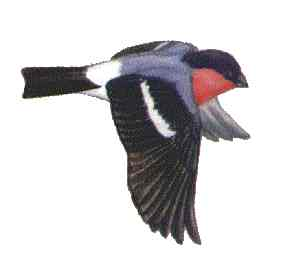 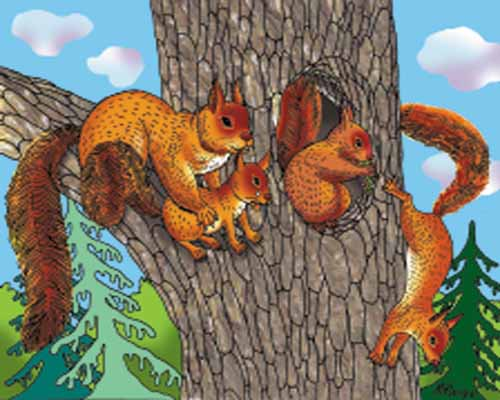 В дупле сидело 4 белки .Одна белочка убежала Сколько белочек осталось
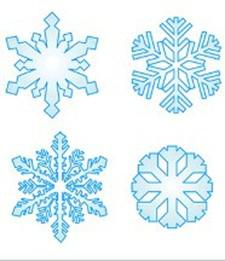 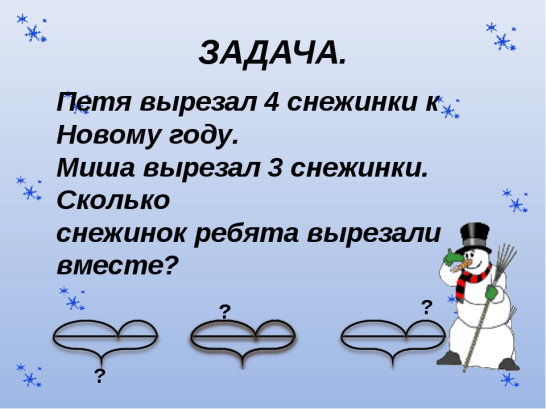 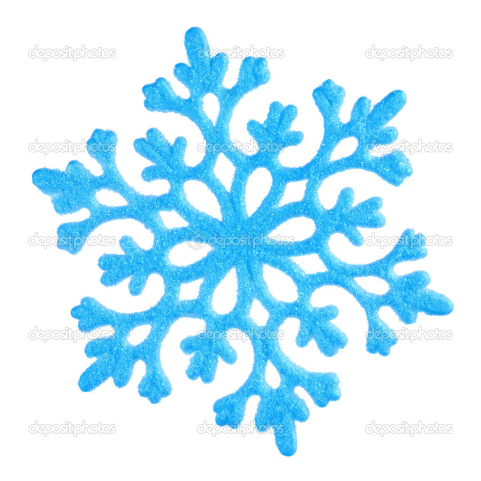 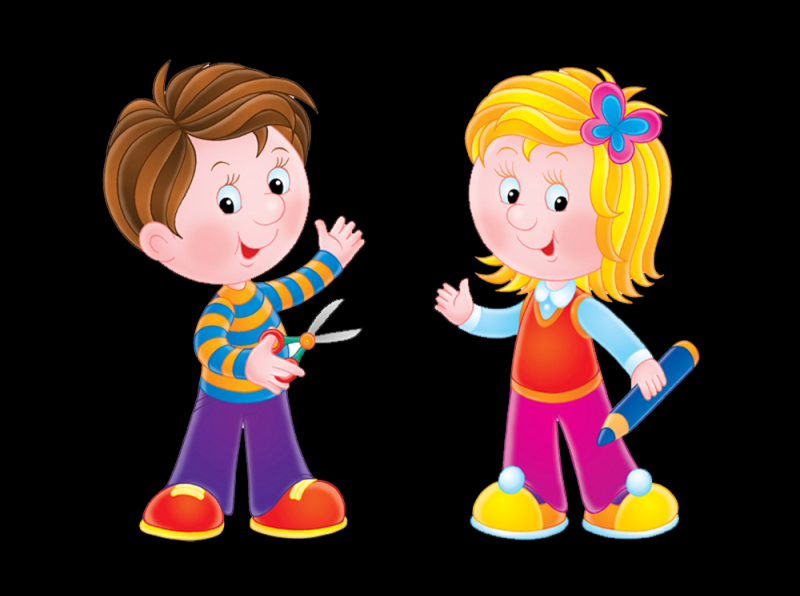 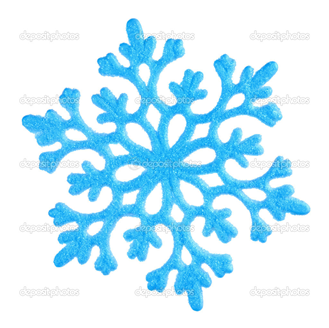 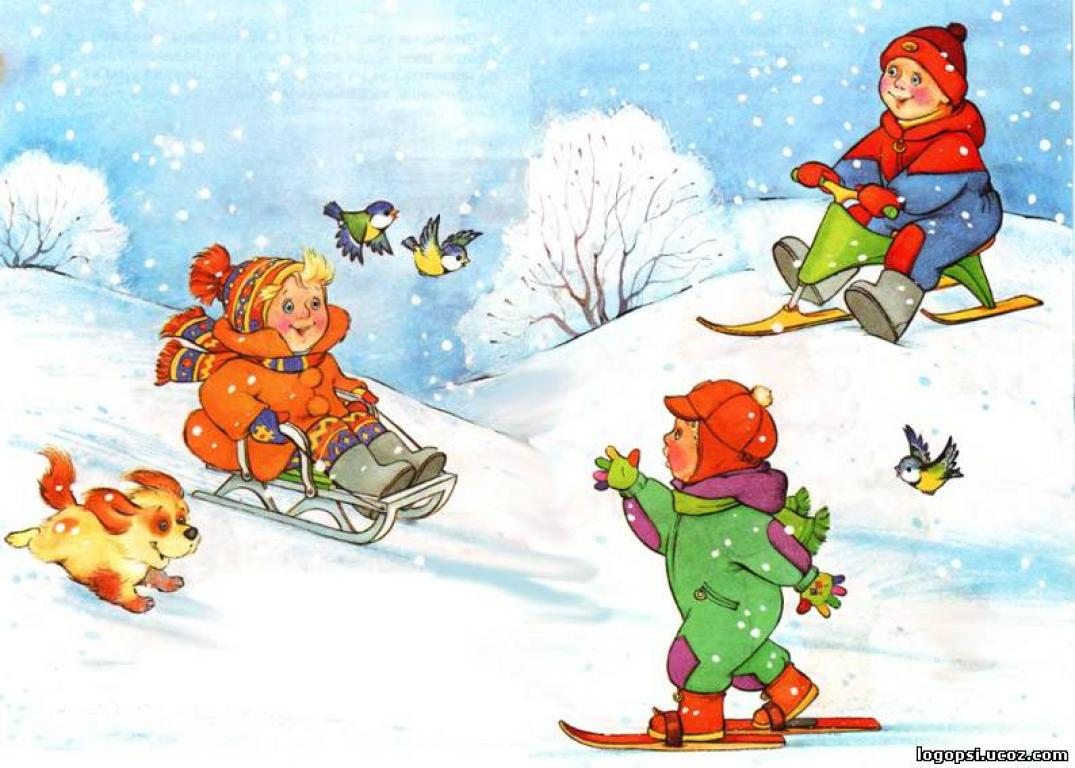 Ребята гуляют зимой на улице. Один  катается на лыжах, а двое  съезжает с горы на санках. Сколько всего детей гуляет?»
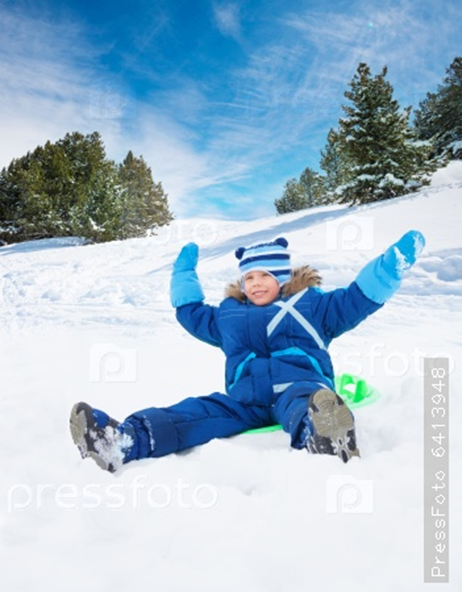 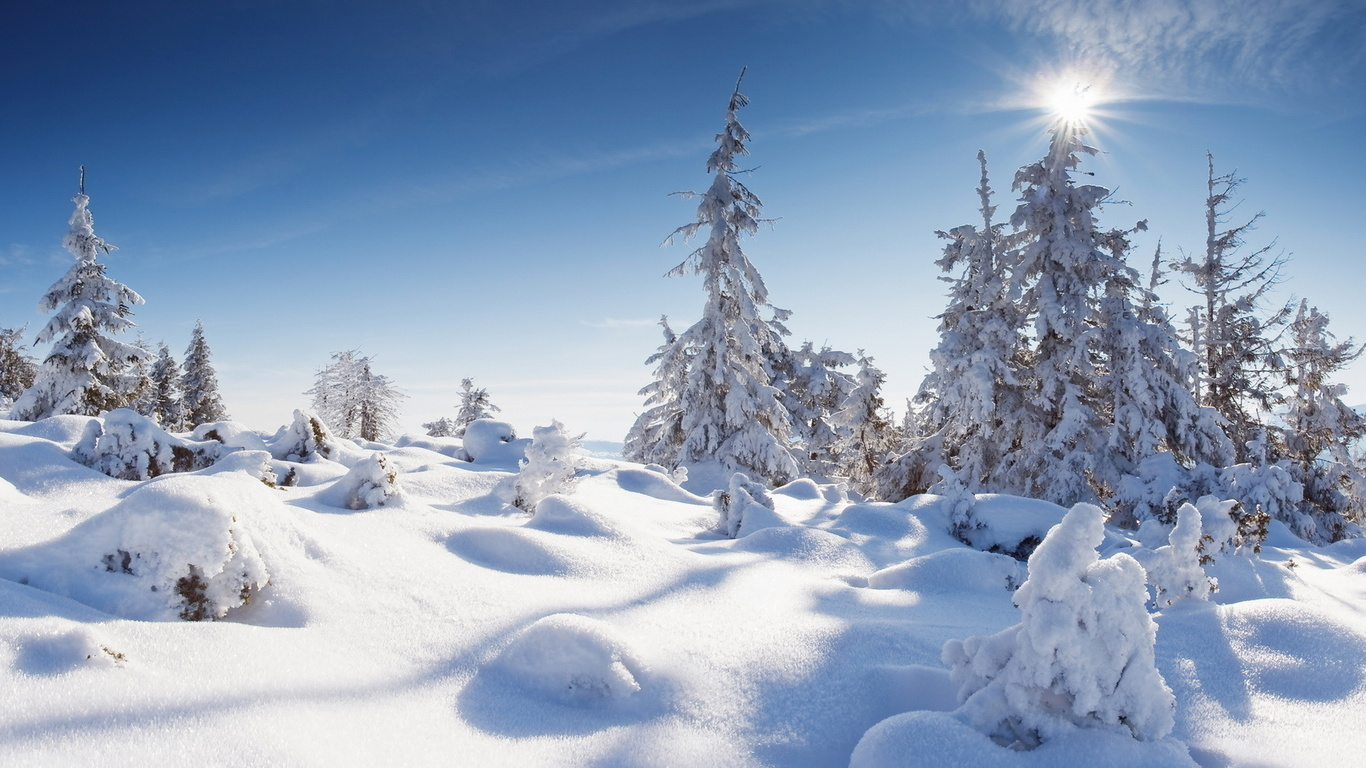 В снег упал Сережа  Зина и Антоша,А за ними Лена Катенька и ГенаА потом еще Игнат Сколько на снегу ребят
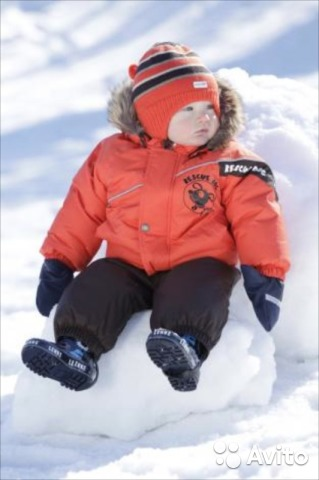 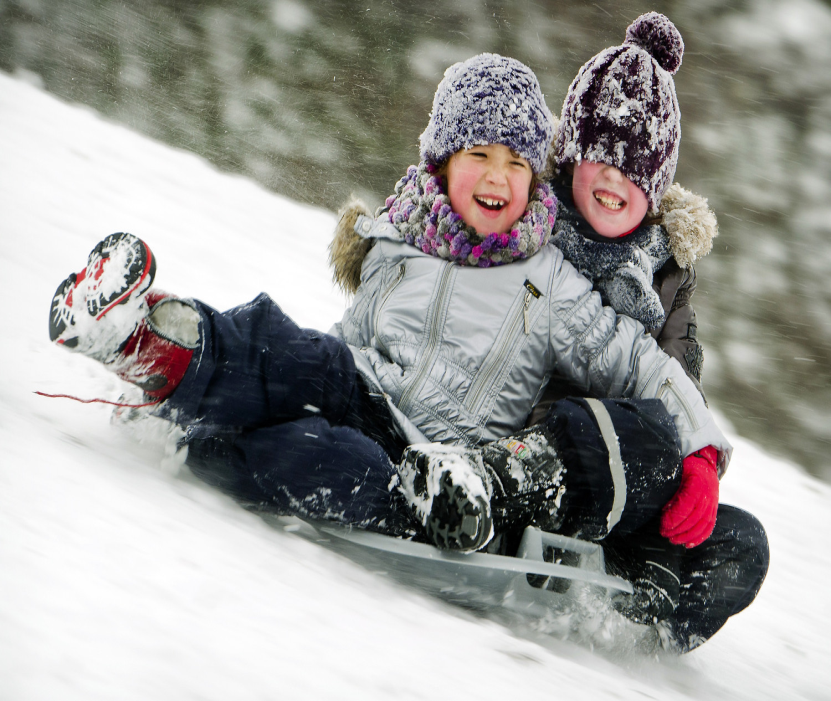 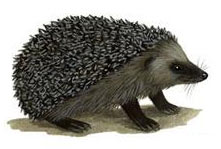 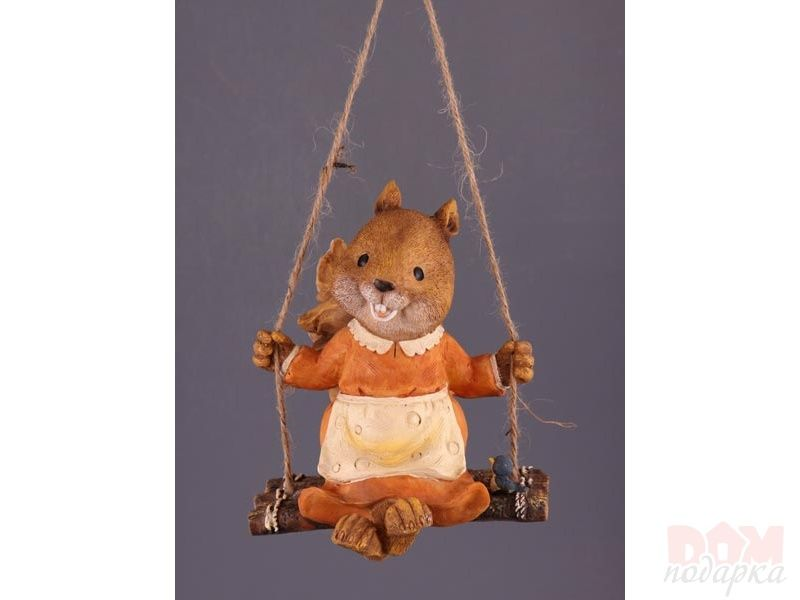 Под шатром ветвистой елиБелка сделала качелиИ на белкины качелиСобрались лесные звери:Заяц, куница, рыжая лисицаЕж, и пять зайчат –на качели все  спешатВы ребята не зевайтеВсех зверей пересчитайте
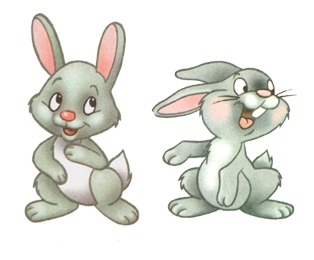 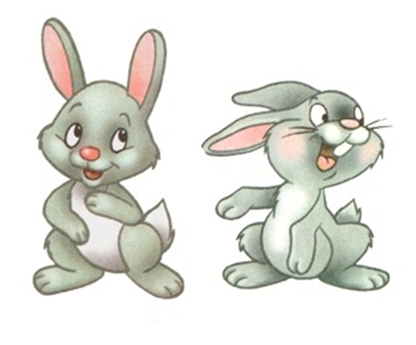 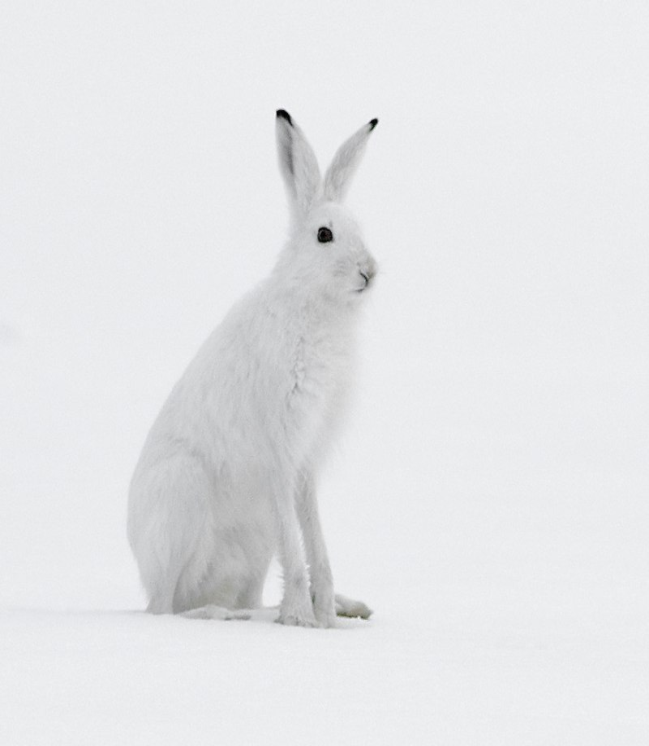 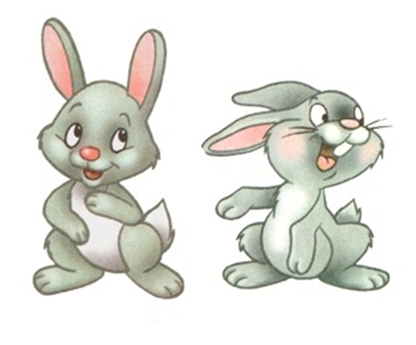 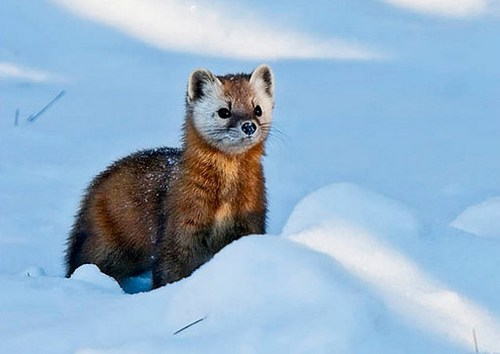 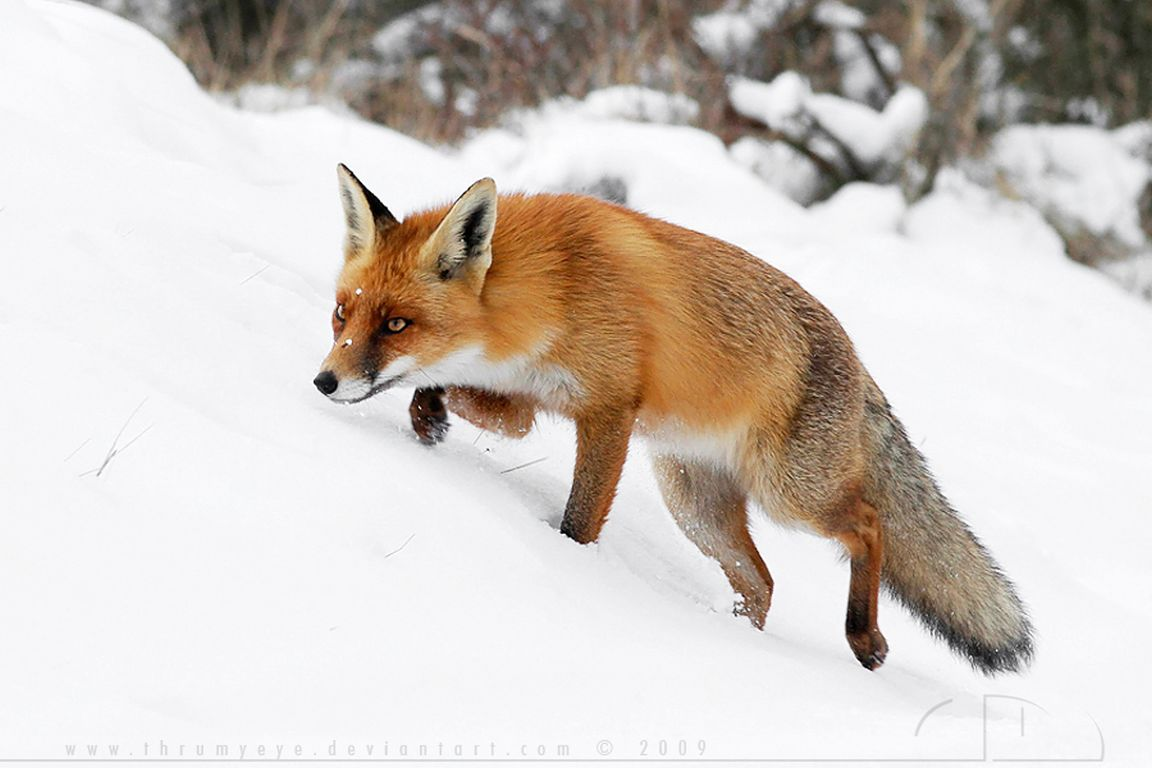